Leading from the Center
Digital Accessibility Efforts Through the Library
Rebecca.Oling@Purchase.edu
[Speaker Notes: While I generally speak of accessibility in universal terms, I will occasionally use person first language throughout referring to SWD or PWD as a shorthand for Students with Disabilities or People with Disabilities. Person first language is appropriate in this case because of the universal approach we take to accessibility at Purchase College, but I recognize that the preference itself is not by any means universal.]
Slido Library Website Accessibility Information
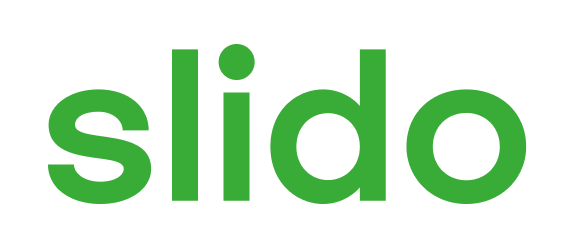 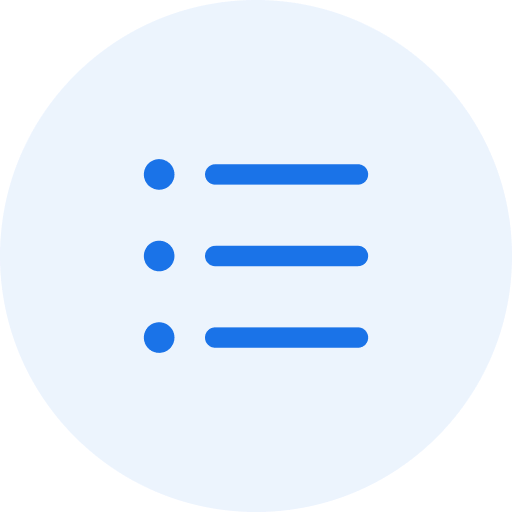 To what extent does your campus library address physical or digital accessibility on its website?
ⓘ Start presenting to display the poll results on this slide.
[Speaker Notes: 📣 This is Slido interaction slide, please don't delete it.✅ Click on 'Present with Slido' and the poll will launch automatically when you get to this slide.
“only 14% of responding libraries had a formal accessibility policy for content acquisition  according to Jasmine Clark in College and Undergraduate Librariesin 2020]
Why the Library?
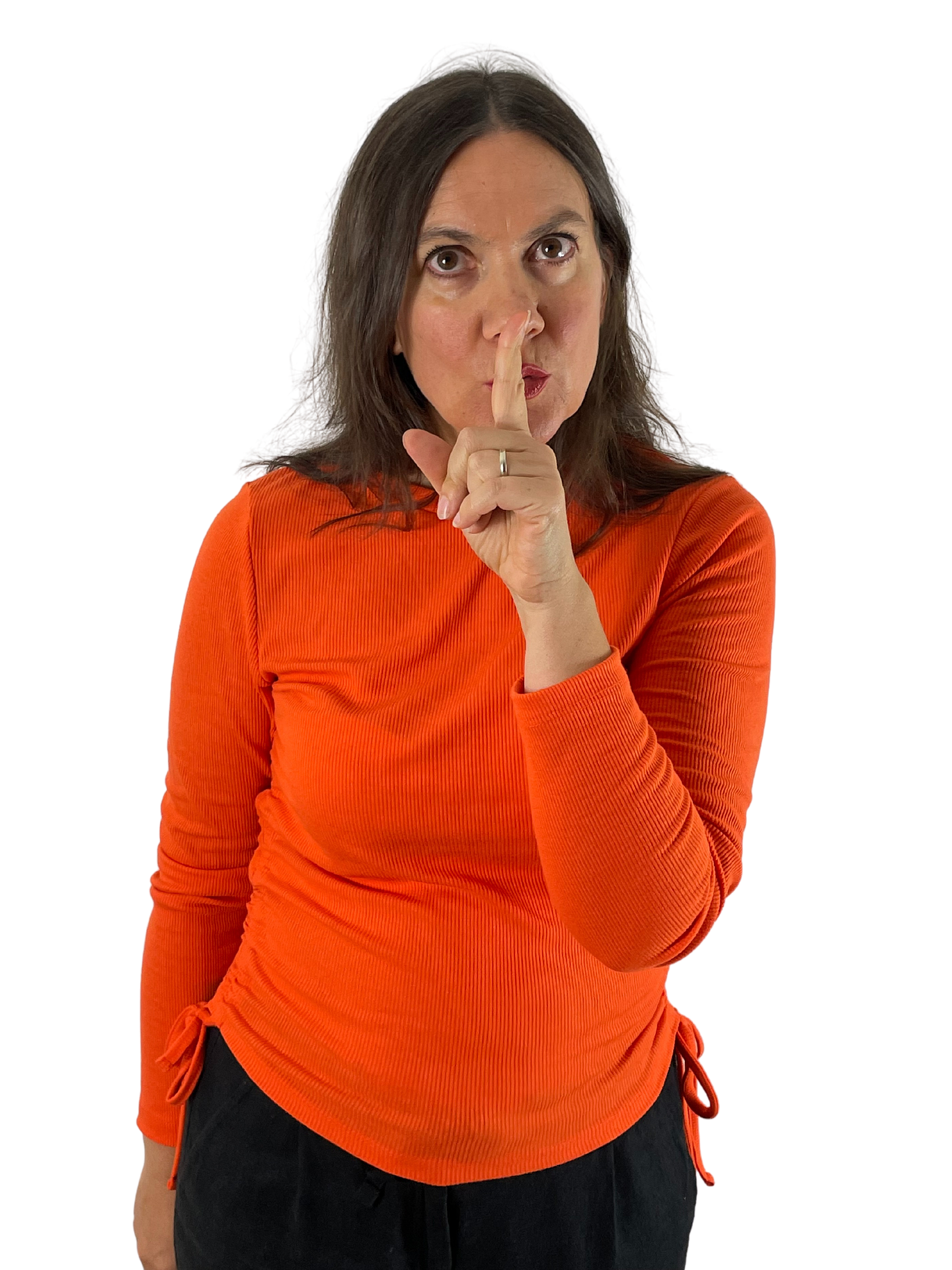 Librarians = Sharing
potential ties to area public libraries
Strong existing consortial relationships
ILL potential
The collection is sometimes unwieldy
Advocacy = key skill
“Neutral” grounding and position Core
Competencies of Librarianship (2021)
Photo by Valeria Lo Iacono on Pixabay
[Speaker Notes: According to LYRASIS Accessibility Survey Report (2019), only 14% of libraries had formal accessibility policy for content acquisition (Clark 266) Libraries can avoid purchasing inaccessible products and can design alternate access plans in advance. Clark notes “True change takes collaboration”]
Purchase College
EITA Policy
Accessibility Committee
IDEA Committee
Lip Service
System human network
3446 undergrad, 83 grad
Liberal Arts and Sciences 
15.7% incoming first generation
Office of Disability Resources 
25% total identified disability  
Budgetary issues
Staffing issues
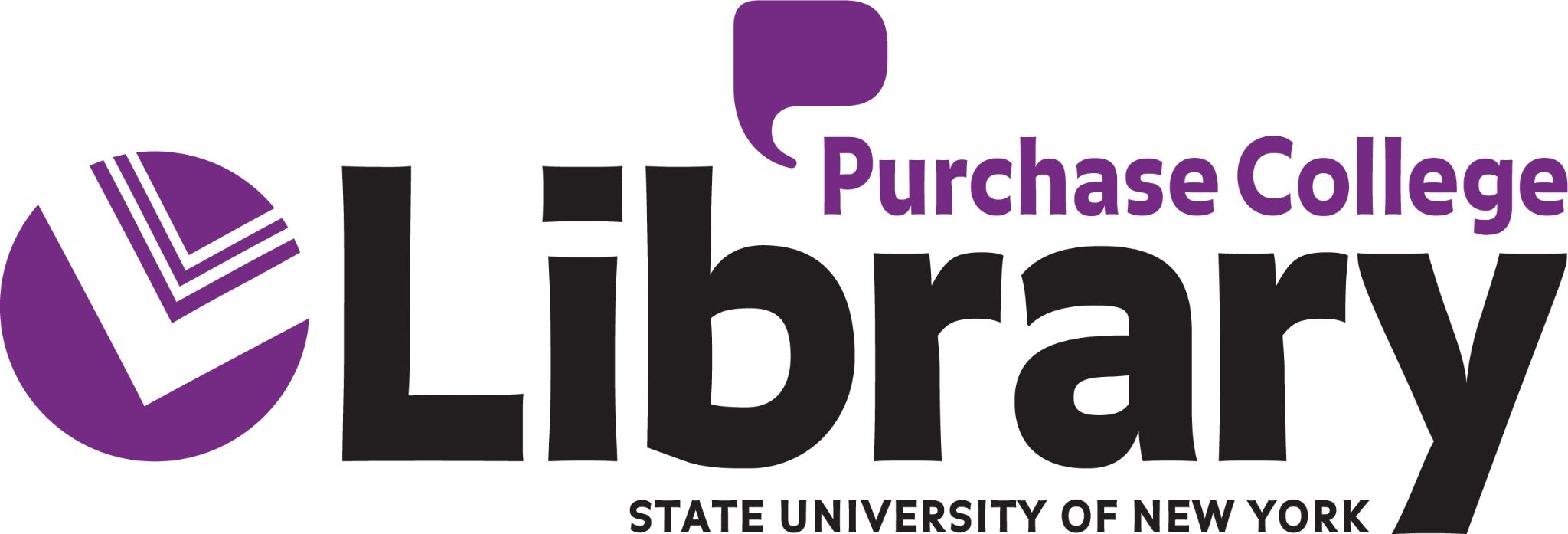 https://www.purchase.edu/accessibility/library-initiatives-and-updates/
[Speaker Notes: who are we? 6 faculty librarians, small staff]
Laying the Foundation: 2002-2017
Training Begins
Library Staff Mobility Training
Universal Design for Learning (UDL)
UDL Checklist
Ebooks (begin collecting in earnest)
Teaching Learning Technology Center Online Course Redesign
stipend for faculty
full peer workshop format
[Speaker Notes: where were we?]
OCR Complaint
EITA Policy created 2018
SUNY EITA 2019
Creation of Director of Digital Accessibility Role
new relationship with Learning Center 
one-on-one training
Collection of VPATS
Adoption of Blackboard Ally
Vendor Advocacy begins 
Homegrown workflows
Curricular considerations
The Shift
2018 to 2020
[Speaker Notes: What happened/shifted?]
Five-Prong Approach: The Landscape
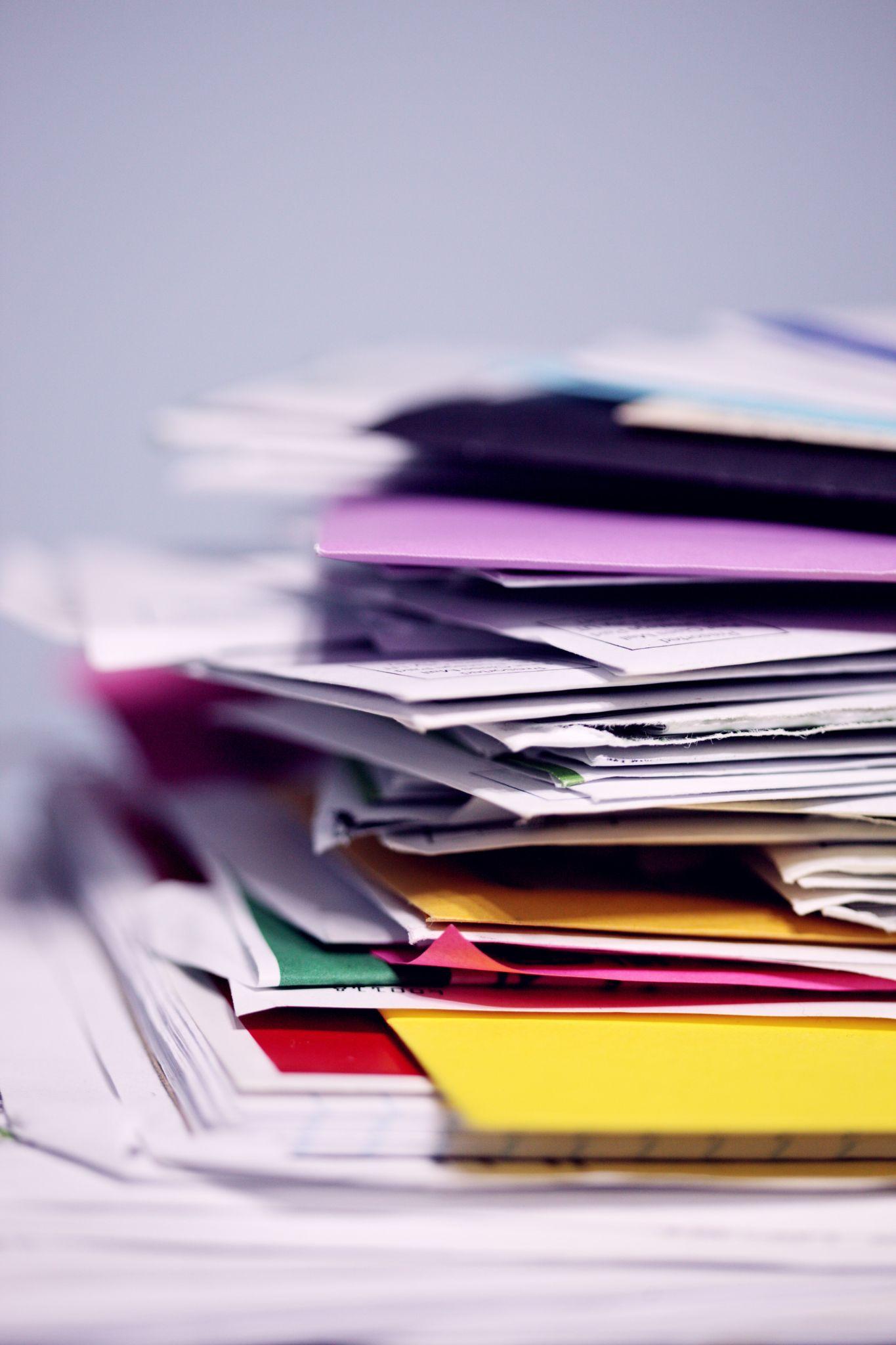 ODR Identified Courses with PWD
High Risk Courses (Over 75 students)
Online/Hybrid Courses 
Lowest Ally Scores
Referred Courses
Photo by Alexander Grey on Unsplash
[Speaker Notes: Ally & The documentation]
Slido Point Person
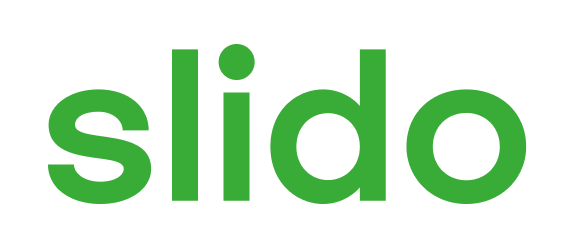 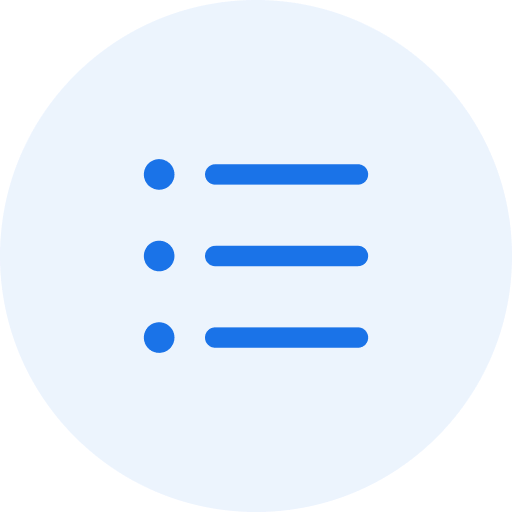 Does your campus library have a point person for accessibility?
ⓘ Start presenting to display the poll results on this slide.
[Speaker Notes: 📣 This is Slido interaction slide, please don't delete it.✅ Click on 'Present with Slido' and the poll will launch automatically when you get to this slide.]
What do we already have/do?
Ebooks
Films with Captioning and Audio Description
Journal Articles and Databases
Advocacy Opportunities
Faculty
Vendors
Administration
Students, Interns, Ambassadors, Government, Clubs, Classes
Existing Collections & Services
Advocacy Opportunities & Content Advisory
[Speaker Notes: How can we push, become more transparent, advocate]
Crisis into Leadership 2020-2022
Library Accessibility Cohort
using our SUNY systemness
Procurement Toolkit
Vendor Communication
Community of Practice
Topical Presentations
Small Tweaks–Inch Forward
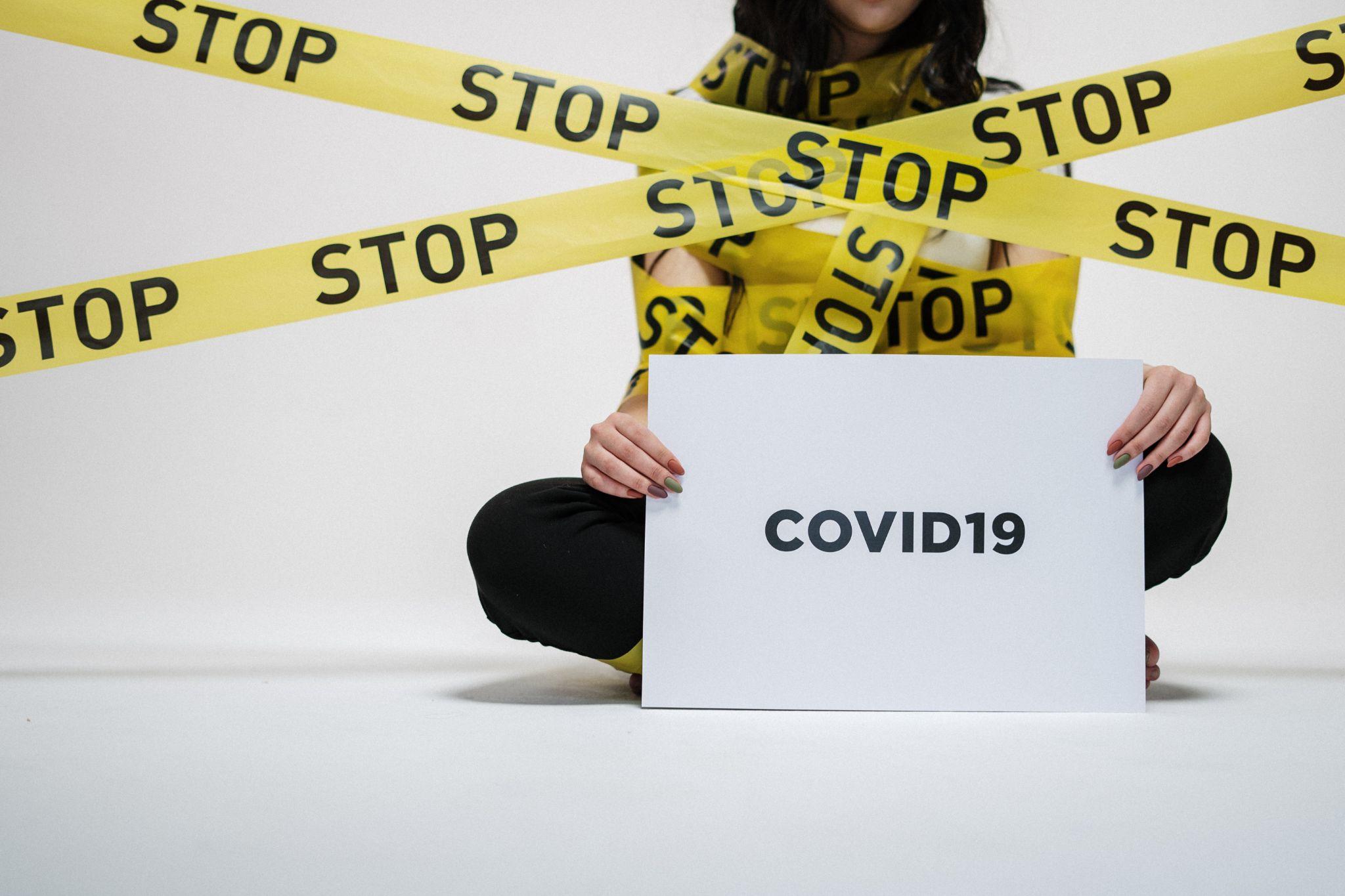 Photo by cottonbro: https://www.pexels.com/photo/woman-holding-sign-3951615/
[Speaker Notes: https://slcny.libguides.com/slss-accessibility/procurement-toolkit]
More questions than answers
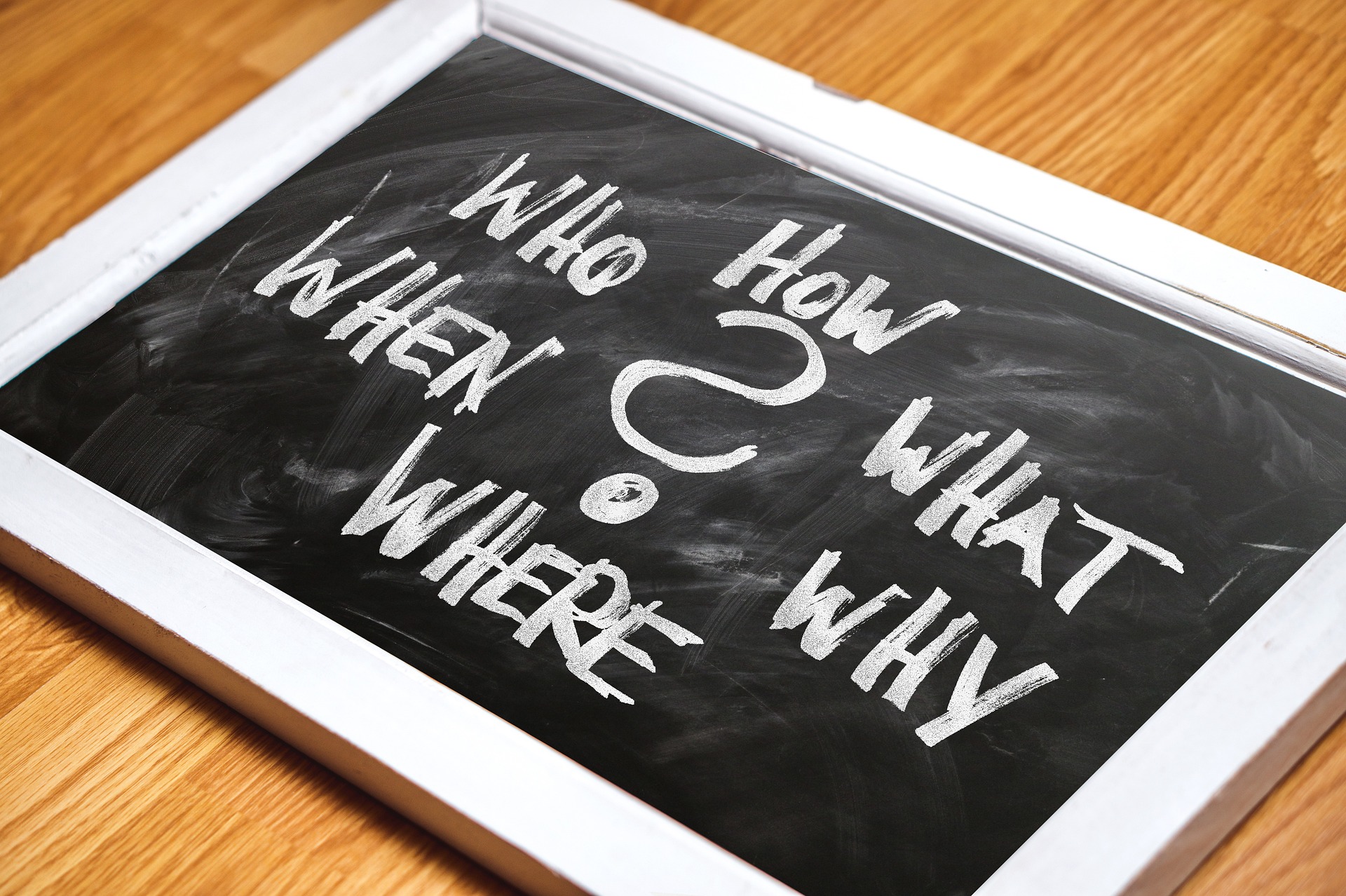 What have we done?
What do we do?
Where are we?
Who can we reach?
What can we improve?
How can we prove it?
Leveraging InterLibrary Loan and Ally Data
What’s being requested? By Whom?
Can it impact collection development? What’s being scanned/used? By how many? Can we acquire ebook? Is there an OER that fits?
Ally Environmental Scan: what are users doing? Are there patterns to what they are downloading that becomes UX info? What “fix” features are faculty using or not using? How can that impact messaging and training.
What numbers should we be watching?
copyright violations and money “saving” practices also lead to inaccessible content
How does that information change collection development?
2019-2020 Global Distribution & Severe Issues
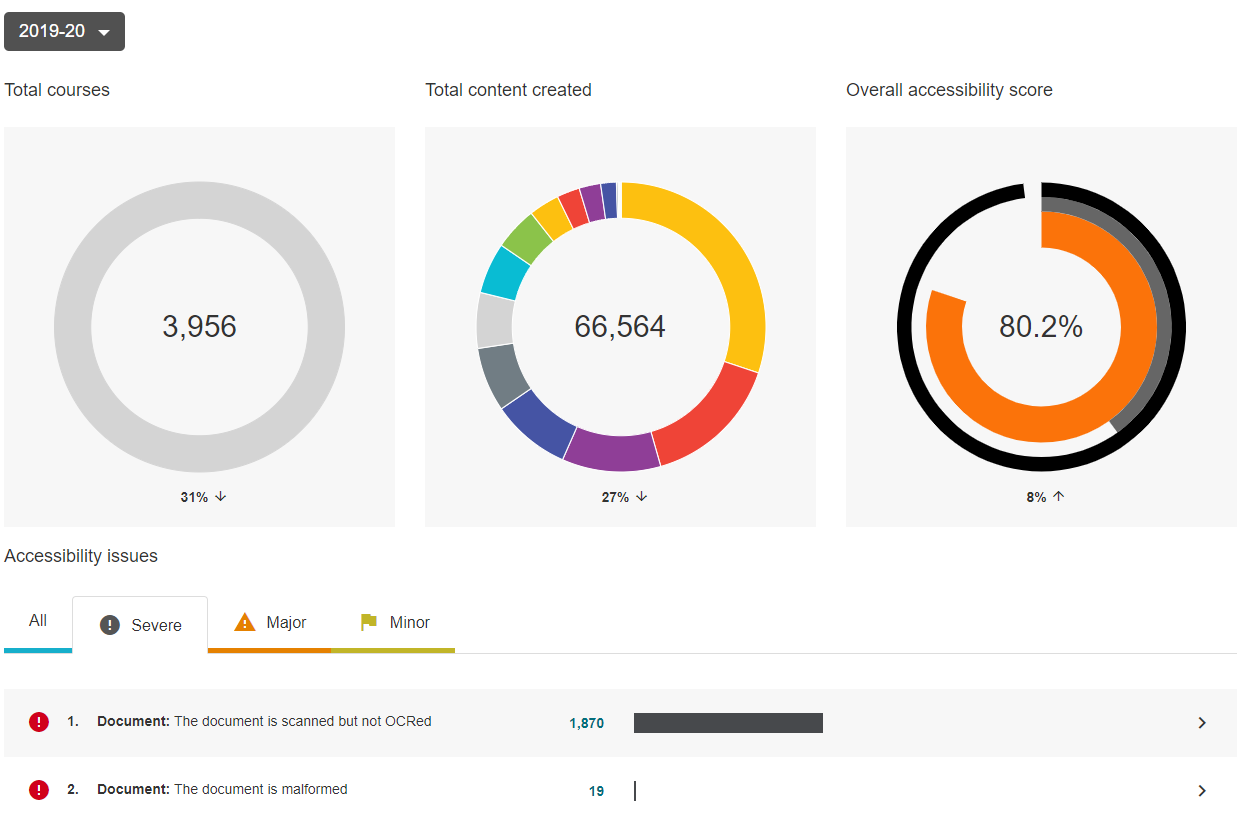 Be Transparent, State Goals & Accomplishments
Physical Spaces & Digital Efforts
Lead Training v Lead Nudge
Especially Content like Basics, Customer Service, Ebooks, OER, etc.
Best Practices (Scanning)
teach departmental staff to say “No” & slow down
can we eschew scanning? PDFs?
Relationship with Public Libraries, Consortia, Systems, Organizations, Vendors, etc. Opportunities
Centering the Library
“An informed citizenry is at the heart of a dynamic democracy” (Jefferson)
[Speaker Notes: He didn’t say “an informed and abled citizenry”]
People Aren’t Always Ready (Primed)
Money isn’t always “on cycle”
be ready with themed collections
Diversity, Equity, Inclusion Efforts
Gap taskforce
Statements
Ongoing Displays
Running list of tasks for assistants and interns 
LibGuide, Checking works, measuring spaces, mocking up pages, working with groups, testing Blu-Ray for AD and CC
Being 
Buoyant
Consortial renewals = time to shape ebook collections with DEIC 
Small DEIC grants opportunities to cover promotion, events, certification,, consultingetc.
ebooks and print bought with “last minute, end of year funds”
consultant for DEIC
Consortia and Special “pots”
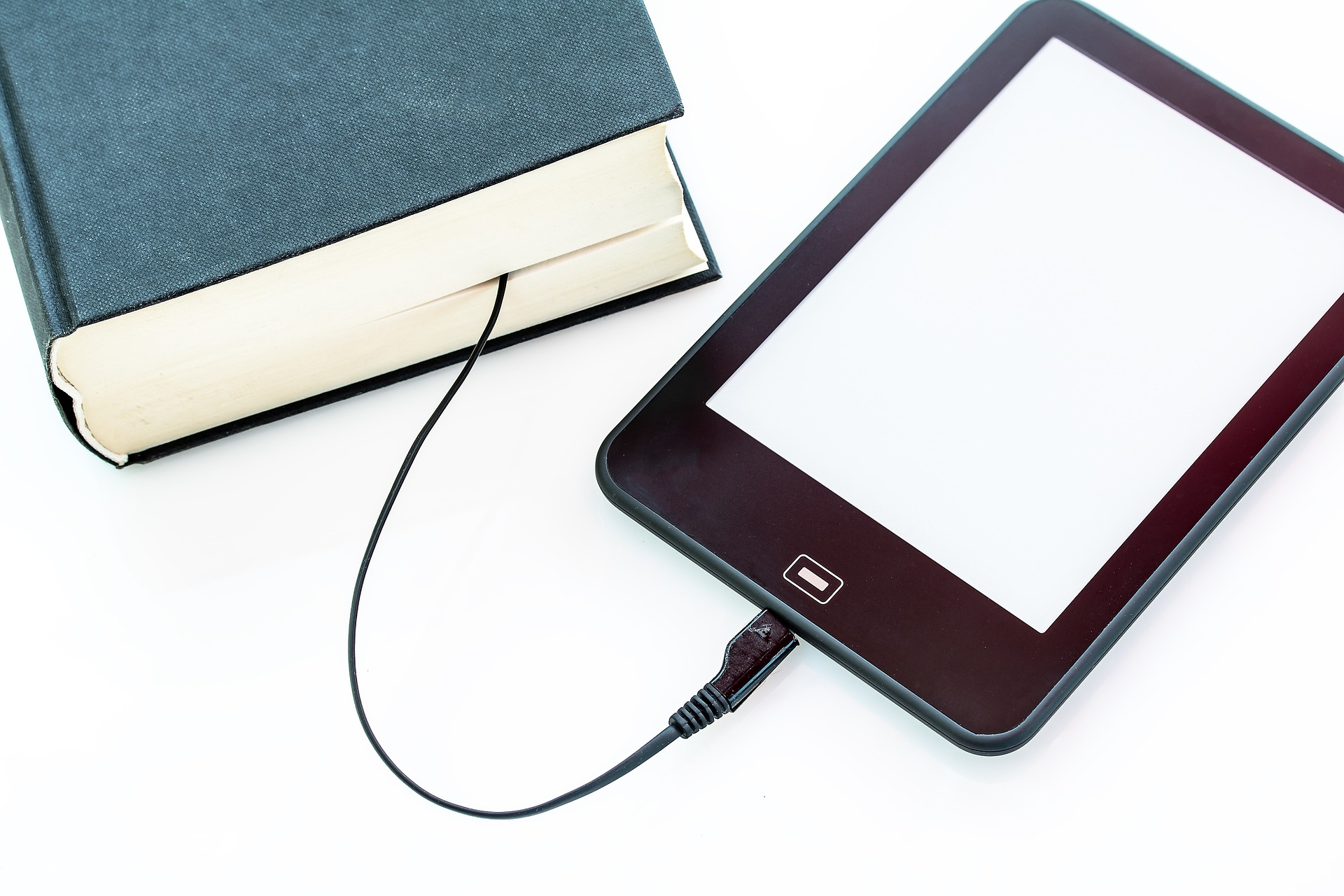 Homegrown system for DA data
not scalable
can’t attach notes
not helpful with OCR complaint
Research “Free” alternatives
each has more labor
NOW, we can talk about ODR application “Accommodate”
Ruthless Rejiggering
If you never know failure, you cannot know success.
Be willing to:
Detach with Love
Begin again
Consult Others 
Share the narrative
Engage Assistance
Promote accomplishments
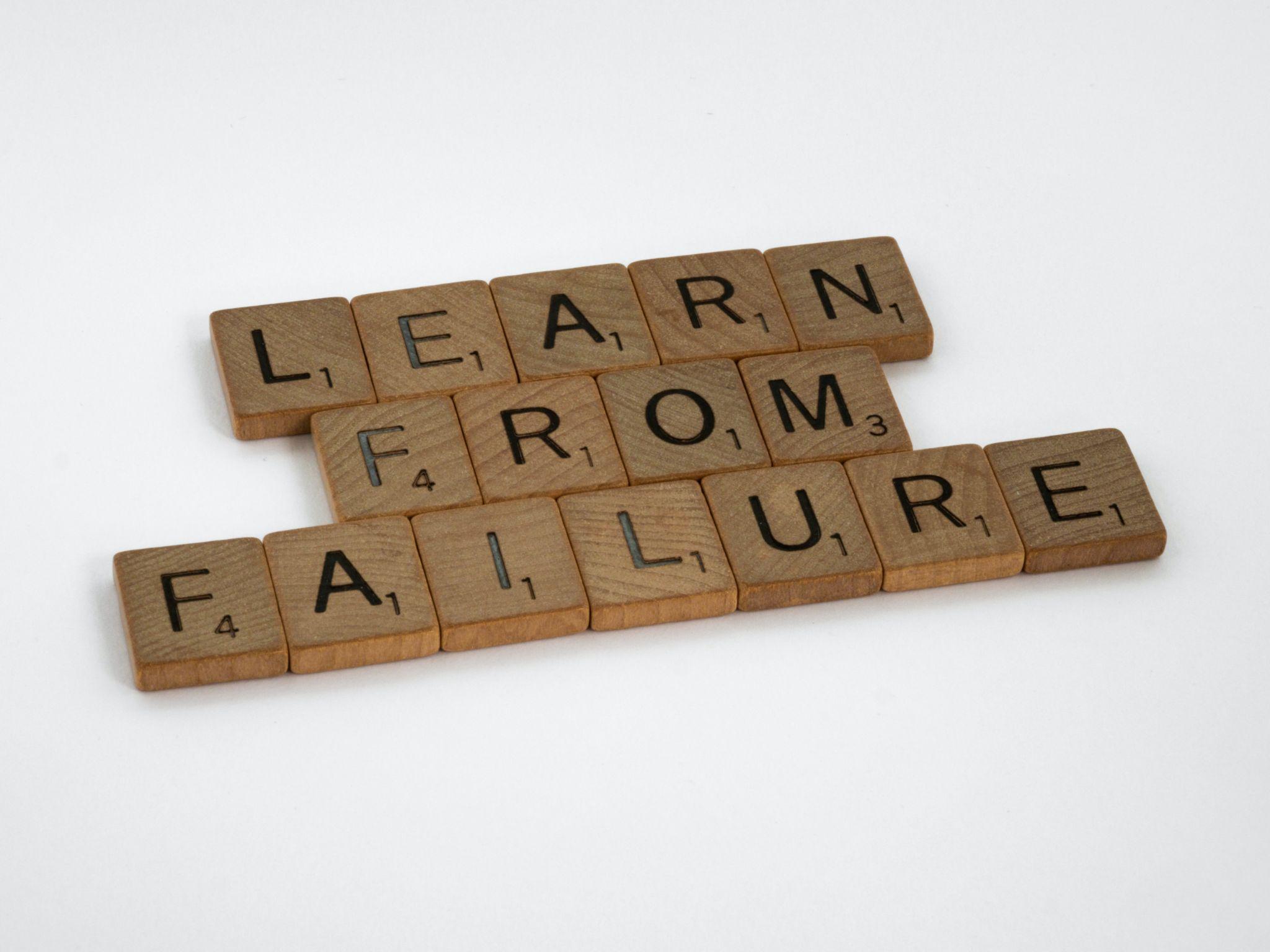 Photo by Brett Jordan on Unsplash
So where does your library fit in your plan?
unexpected curricular ties– Faculty requiring “Check Accessibility” for Word
new OER or accessible materials
potential partnerships
campus leadership opportunities
increased awareness

What else on your campuses?
Questions and Discussion
Rebecca.Oling@Purchase.edu
@RebeccaOling Twitter
www.linkedin.com/in/rebeccaoling

https://www.purchase.edu/accessibility/library-initiatives-and-updates